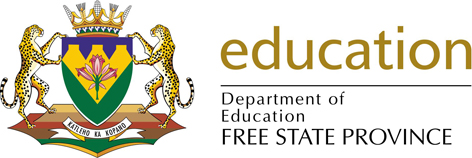 BUDGET 2023/24 PRESENTATION TO 
SELECT COMMITTEE ON EDUCATION AND TECHNOLOGY, SPORT, ARTS AND CULTURE
19 APRIL 2023
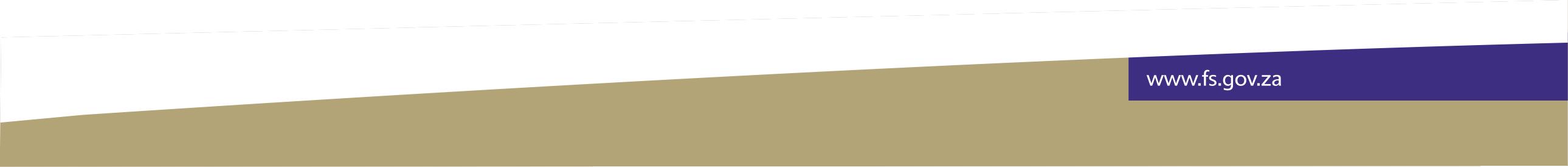 1
1
PRESENTATION LAYOUT
Departmental Budget Allocation 2023/24

Appropriation Bill
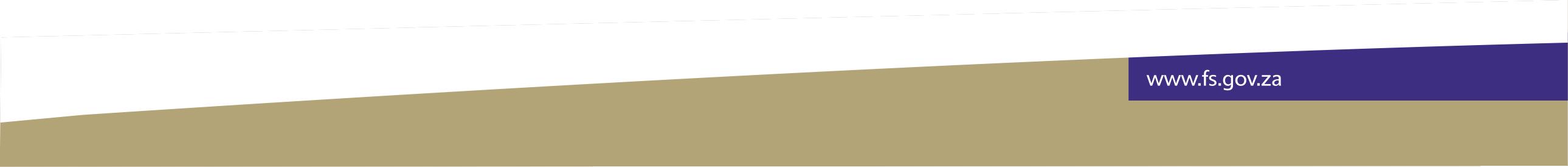 2
1.	DEPARTMENTAL BUDGET ALLOCATION (RECEIPTS)
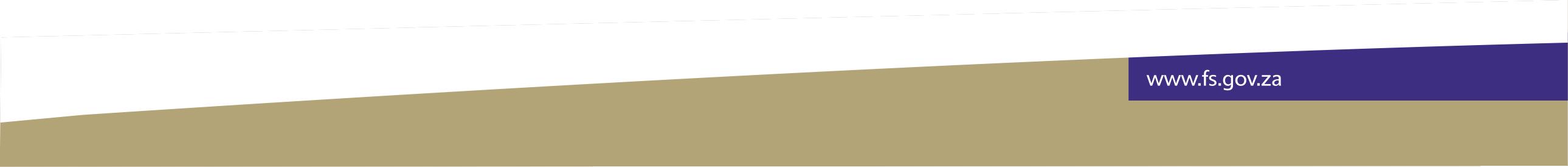 3
3
SUMMARY RECEIPTS
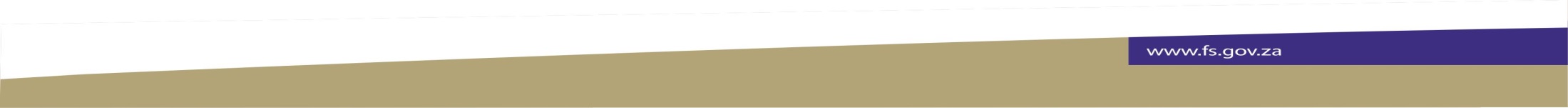 4
SUMMARY RECEIPTS - Notes
The equitable share declines with 0.84%. However, consideration that the Department is Compensation (CoE) driven, and needs to increase (CoE) with 1.5% per annum, the Department had to reduce allocations towards priorities and operational budgets.  
This will have a negative impact on the operations of the Department, where it will most likely operate with Conditional Grants, in the main.
The earmarked funding towards sanitary dignity project as well as the operational part of the Early Childhood Development were converted to equitable share.  
It should be noted that there is a reduction of 0.58% in Own Revenue allocation from the 2022/23 financial year to the 2023/24 financial year. Over and above that, there is no growth in Revenue allocation over the MTEF period, and this does have a negative impact on the operations of the Department (this despite the Cost of living going up on a daily basis). 
The net effect of the aforementioned is that the Department’s Budget declines with 0.64% which includes conditional grants.
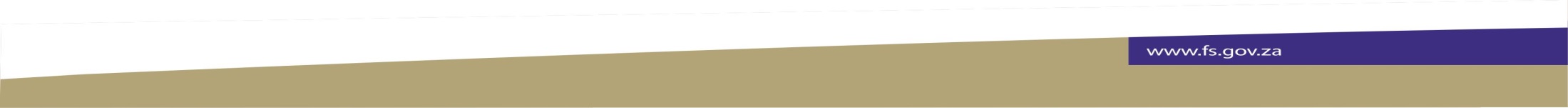 5
SUMMARY RECEIPTS
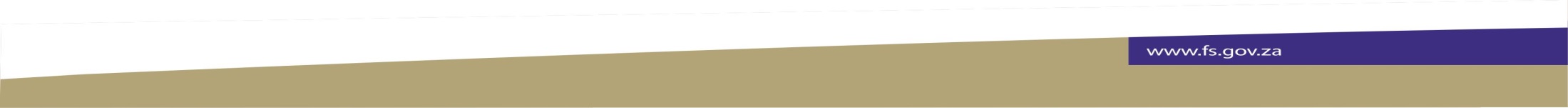 6
APPROPRIATION BILL
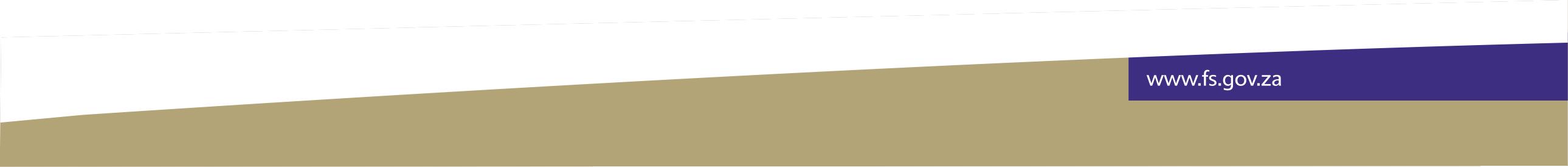 7
7
SUMMARY PER PROGRAMME
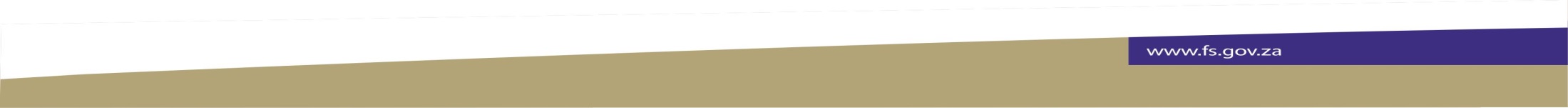 8
SUMMARY PER ECONOMIC CLASSIFICATION
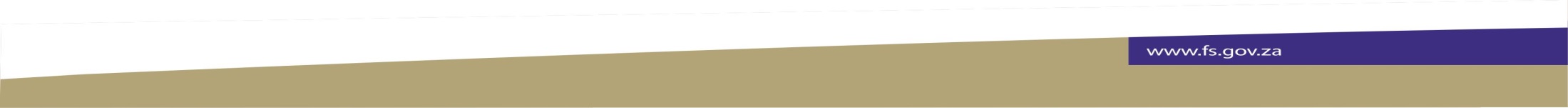 9
ADMINISTRATION
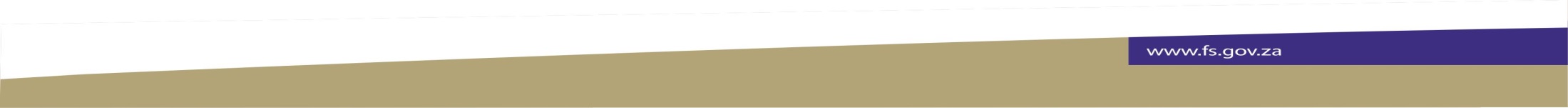 10
ADMINISTRATION
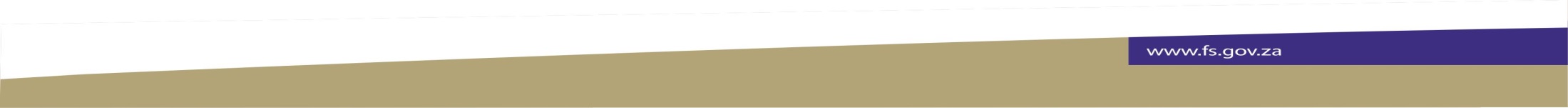 11
PUBLIC ORDINARY SCHOOL EDUCATION
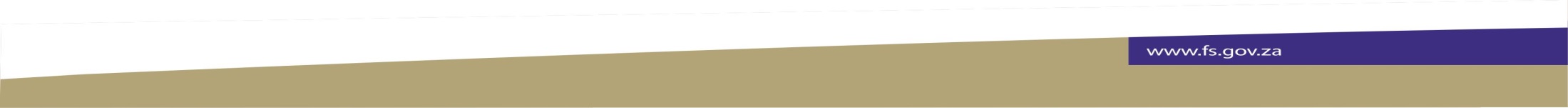 12
PUBLIC ORDINARY SCHOOL EDUCATION
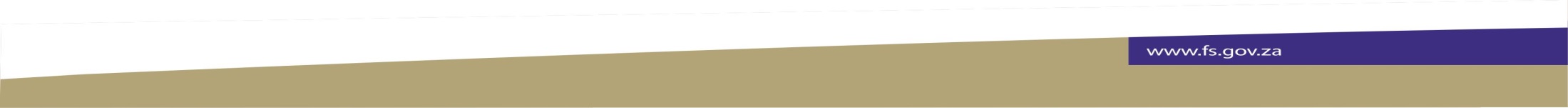 13
INDEPENDENT SCHOOL SUBSIDIES
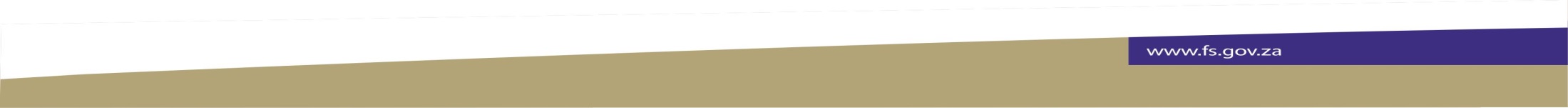 14
INDEPENDENT SCHOOL SUBSIDIES
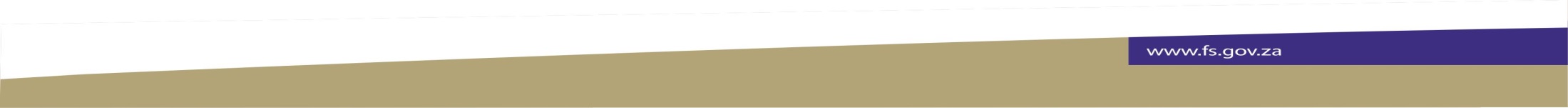 15
PUBLIC SPECIAL SCHOOL EDUCATION
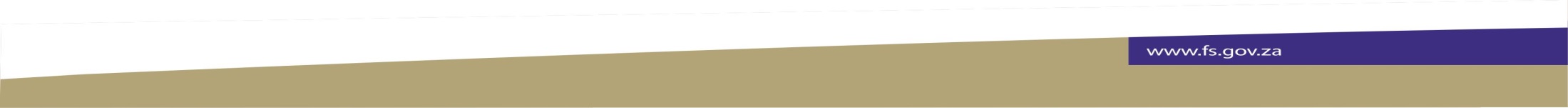 16
PUBLIC SPECIAL SCHOOL EDUCATION
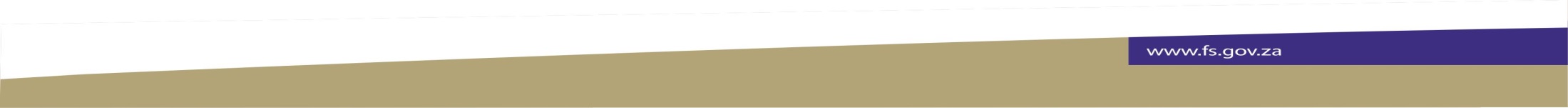 17
EARLY CHILDHOOD DEVELOPMENT
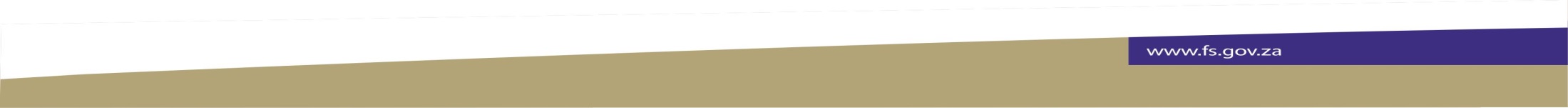 18
EARLY CHILDHOOD DEVELOPMENT
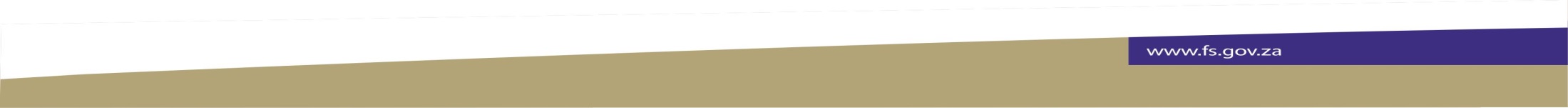 19
INFRASTRUCTURE DEVELOPMENT
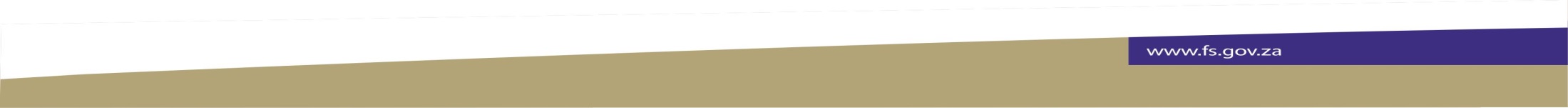 20
INFRASTRUCTURE DEVELOPMENT
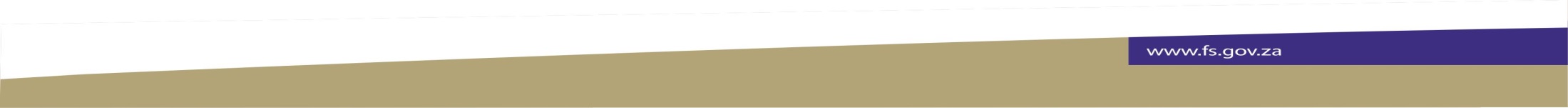 21
EXAMINATION & EDUCATION RELATED SERVICES
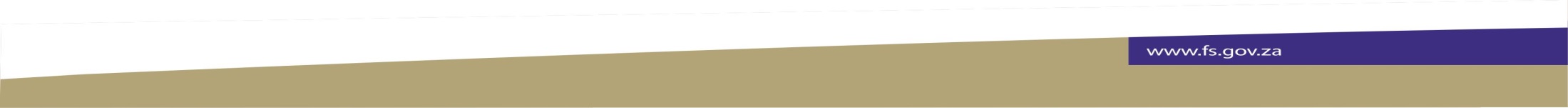 22
EXAMINATION & EDUCATION RELATED SERVICES
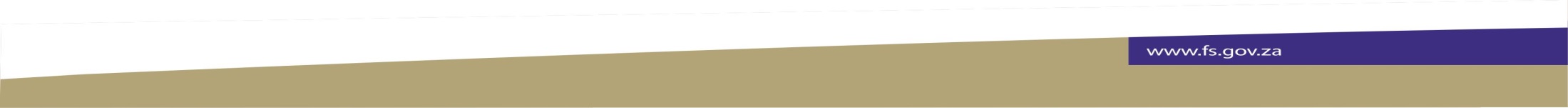 23
Thank you
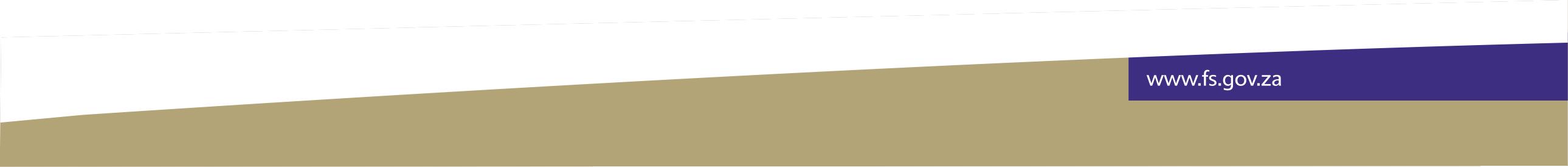 24
24